日本学生支援機構奨学金
令和5年度 学士課程対象 
在学定期採用２次（秋募集）
1
[Speaker Notes: 【発言】
この動画は、令和４年度の「在学定期採用1次　春募集」の申請手続きにつての
動画です。]
在学定期採用の対象者
在学定期採用の申請対象となる方は、①～③に該当する方です。

①　奨学金を新たに希望する者

②　現在奨学金を利用中の者で別の種別の奨学金を追加したい方

③　現在奨学金を利用しているもので、奨学金種別を変更したい方
奨学金の種別
申請が可能な奨学金の種類は全部で３種類あります。

①給付奨学金　

②貸与奨学金　第一種（無利子）

③貸与奨学金　第二種（有利子）
2
[Speaker Notes: 対象者は、
①　奨学金を新たに希望する方
　　　例えば、高校予約採用で申請をされなかった方や
　　　2年生以上でこれまで奨学金を利用しなかった方です。
②　現在奨学金を貸与中の方で、現在利用していない種別の奨学金を追加して、
　　　併用貸与を希望する方
　　　例えば、現在2種奨学金を利用している方が、1種や給付奨学金を追加
　　　したい場合などが当たります。
③　現在貸与中の方で、奨学金の種類を変更したい方
　　　例えば、1種奨学金から２種奨学金へ変更したい方や、
　　　2種奨学金から1種奨学金に変更したい方です。

在学定期採用で申請できる奨学金種別は、
①　給付奨学金
給付奨学金に採用されると高等教育修学支援制度を利用できます。高等教育修学支援制度では、給付型奨学金に加え、入学料と授業料減免も受けられます。
②　貸与奨学金　第1種無利子奨学金
③　貸与奨学金　第２種有利子奨学金
④　入学時特別増額貸与　
　　入学時特別増額貸与は、令和３年に新しく入学した1年生のみ利用できます。]
申込方法とスケジュール
①ポータルアンケートへの回答　　　　　　　　　　　　　　　　　　　　　　　　アンケート名称「令和５年度　日本学生支援機構奨学金　在学定期採用2次（秋募集）申請希望者アンケート（学士課程）」　　　　　　　アンケート実施期間：令和5年8月24日（木）～8月31日（木）
②書類の受取
③申請書類の作成
④書類の提出期限　9月1５日
⑤ＩＤとパスワードを受け取り
スカラネットQRコード
⑥スカラネットから申込み期限　９月2２日
https://www.sas.jasso.go.jp/scholarnet/
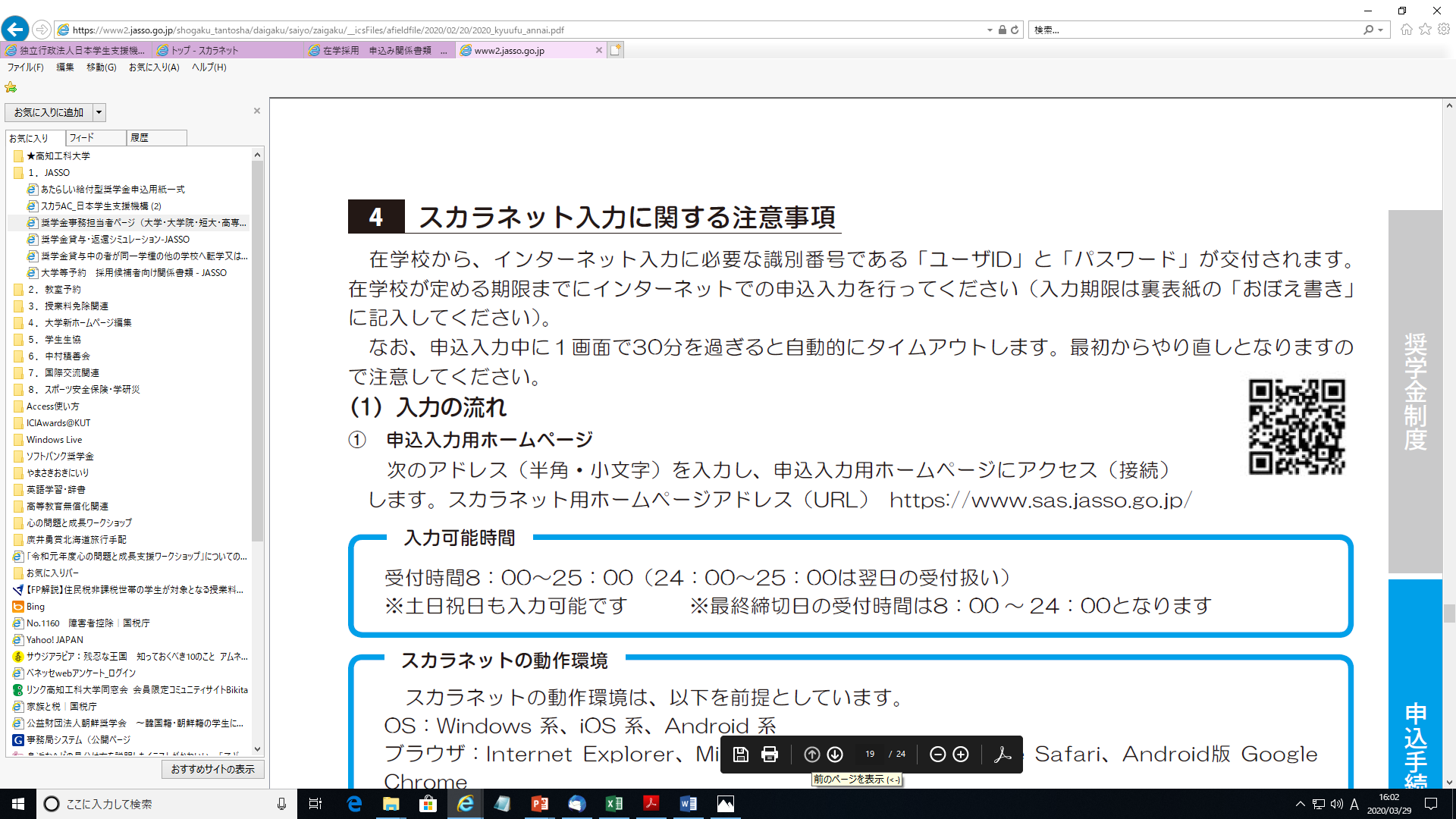 ⑦日本学生支援機構へ、マイナンバーを提出期限　9月２９日
3
【提出書類について】
別紙の「提出書類について」を参考に申請する奨学金により提出書類が違いますので該当するものすべて提出してください。
4
書類の提出方法と提出期限
提出方法
①または②の方法で提出してください。

①　窓口提出（香美・永国寺両キャンパスで提出可能）
　 　香美キャンパス　学生支援課　
　 　 永国寺キャンパス　学生支援課　
②　郵送
　 　〒782-8502
　　　高知県香美市土佐山田町宮ノ口185
　　　高知工科大学　香美キャンパス　学生支援課　奨学金担当
提出期限
令和５年９月15日（金）17:00

※マイナンバーは日本学生支援機構に直接提出してください。
　　令和５年9月２９日（金）日本学生支援機構必着
5
採用後の流れ
①初回振り込み　11月10日（金）　　　　　　　　　　　　　　　　　　※日本学生支援機構からの採用関係書類が届く前に、採用になった方は奨学金が振り込まれます。
②返還誓約書を受け取る　11月下旬　　　　　　　　　　　　　　　　　　　※日本学生支援機構から届き次第、高知の住所に郵送いたします。
③返還誓約書と添付書類の手配
※人的保証の方は、印鑑登録証明書や、連帯保証人の収入証明等を準備
※実家への郵送と返送等時間がかかりますので、余裕を持って手配してください。
④返還誓約書と添付書類を学生支援課に提出　12月上旬
6